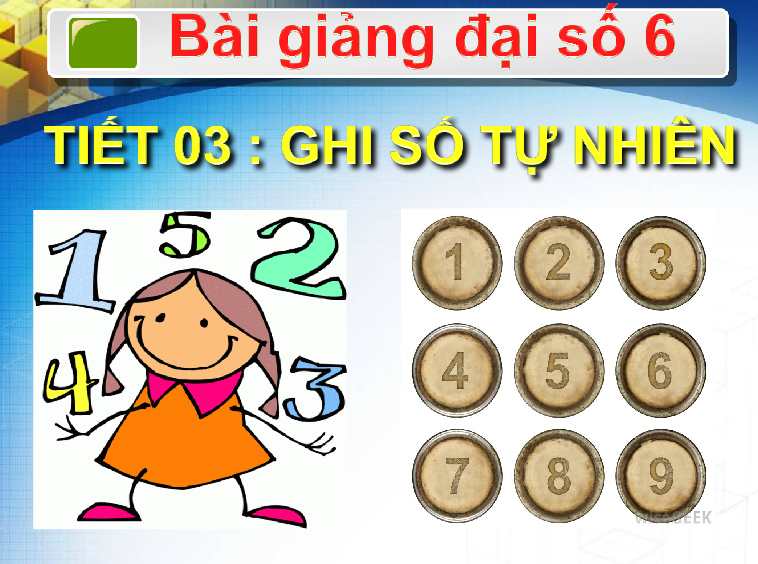 I. GHI SỐ TỰ NHIÊN
1. Số và chữ số
- Để ghi các số tự nhiên, ta dùng 10 chữ số :
                      0; 1; 2; 3; 4; 5; 6; 7; 8; 9
- Mỗi số tự nhiên có thể có một, hai, ba, … chữ số.
Ví dụ: Số 12 có 2 chữ số
	       Số 1345 có 4 chữ số
- Khi số có 4 chữ số trở lên, thường viết tách riêng từng nhóm có 3 chữ số từ trái sang phải:
                            1 345
- Phân biệt số với chữ số, số chục với chữ số hàng chục, số trăm với chữ số hàng trăm
Ví dụ 2 : Số 1580
Số 3895 có mấy chữ số?
- Các chữ số :
1; 5; 8; 0
Chữ số hàng trăm là chữ số nào?
- Chữ số hàng trăm:
5
- Số trăm:
15
Chữ số hàng chục là chữ số nào?
- Chữ số hàng chục:
8
Số chục là số nào?
- Số chục:
1 5 8
[Speaker Notes: Số chục là số nào?]
Bài 11/10/SGK
a. Viết số tự nhiên có số chục là 135, chữ số hàng đơn vị là 7
1
3
7
5
b. Điền vào bảng
Chữ số hàng trăm
Số đã cho
Số trăm
Số chục
Chữ số chục
1425
14
23
142
2
23
3
230
0
2307
II. HỆ THẬP PHÂN
2. Hệ thập phân
- Dùng 10 chữ số như trên để ghi số tự nhiên là cách ghi số trong hệ thập phân
- Một đơn vị của mỗi hàng gấp 10 lần đơn vị của hàng thấp liền sau
- Mỗi chữ số ở những vị trí khác nhau sẽ có giá trị khác nhau
Ví dụ : 222 = 200 + 20 + 2  = 2.100 + 2.10 + 2
Ta thấy: Chữ số hàng trăm có trị giá bằng số đó nhân với 100; chữ số hàng chục có giá trị bằng chữ số đó nhân với 10 …..
* Ký hiệu :
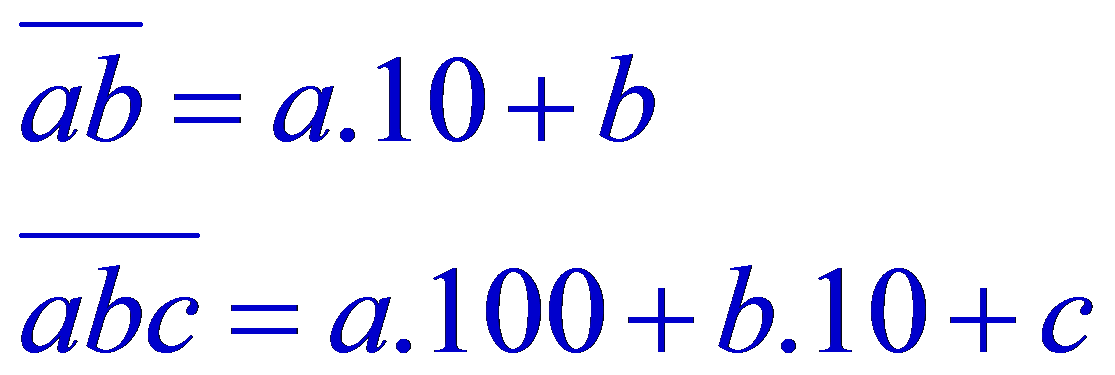 Số lớn nhất có ba chữ số?
999
Số lớn nhất có ba chữ số khác nhau?
987
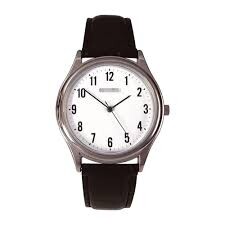 3. Chú ý
Hãy quan sát các hình ảnh sau:
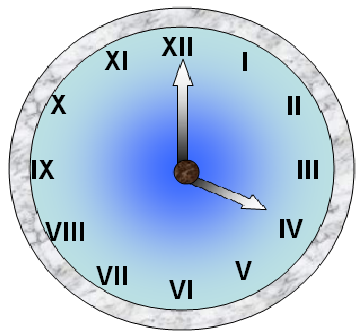 I
X
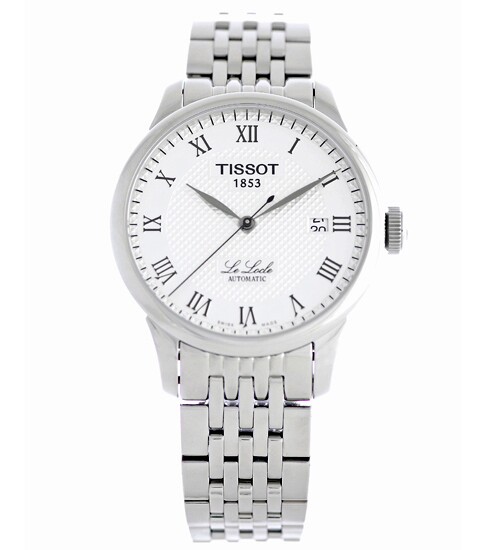 V
Các số La Mã được ghi bởi ba chữ số :
Chữ số
I
V
X
Giá trị tương ứng trong hệ thập phân
1
5
10
* Chú ý khi viết số La Mã :
- Chữ I đứng bên trái thì giảm 1 đơn vị, đứng bên phải thì tăng 1 đơn vị
- Chữ I và X không được viết quá ba lần
Bảng giá các chữ số La Mã và giá trị thập phân tương ứng
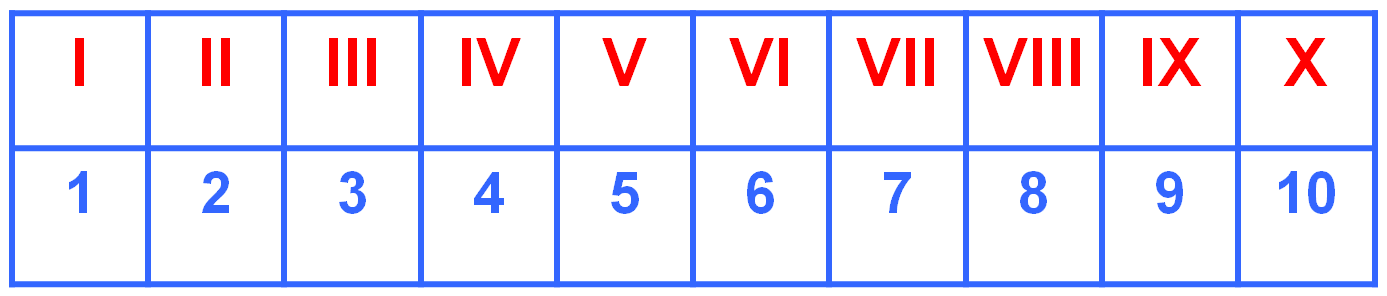 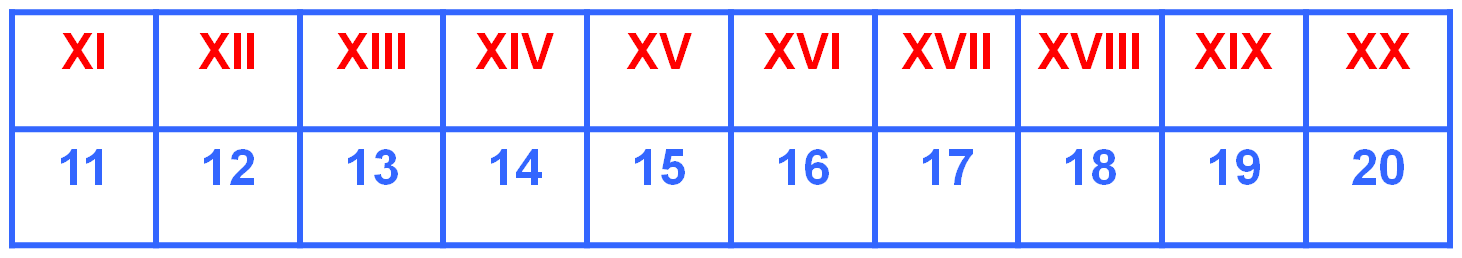 III. BÀI TẬP CỦNG CỐ
Bài 15/10/SGK
a) Đọc các số La Mã sau :
          XIV; XXVI
b) Viết các số sau bằng chữ số La Mã :
      17; 25
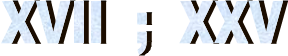 Đố vui:
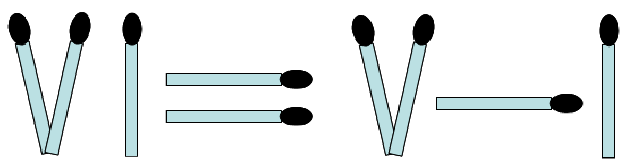 Hãy di chuyển chổ một que diêm để được kết quả đúng?
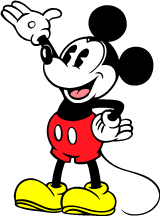 Đố vui:
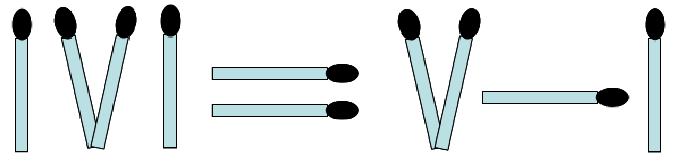 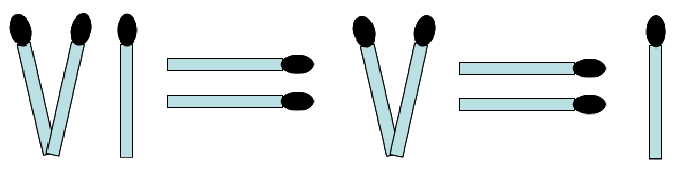 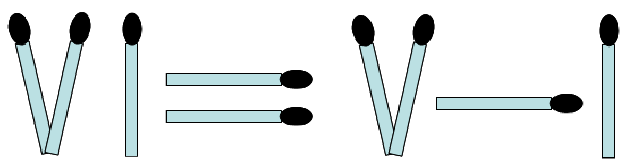 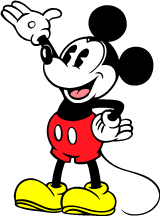 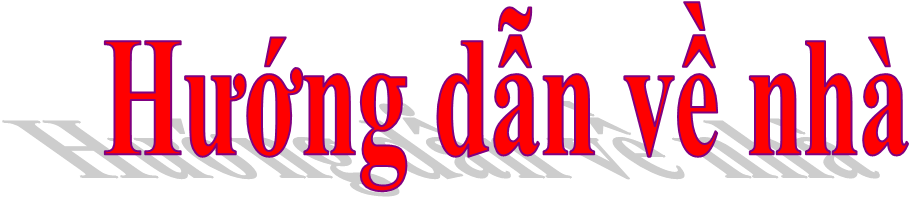 - Học hiểu phần trọng tâm của bài
- Đọc phần có thể em chưa biết 
- Bài 16, 17, 18, 19, 20/56/SBT
- Chuẩn bị bài sau: Số phần tử của một tập hợp. Tập hợp con
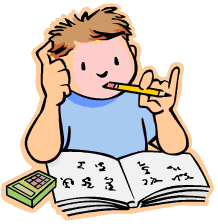 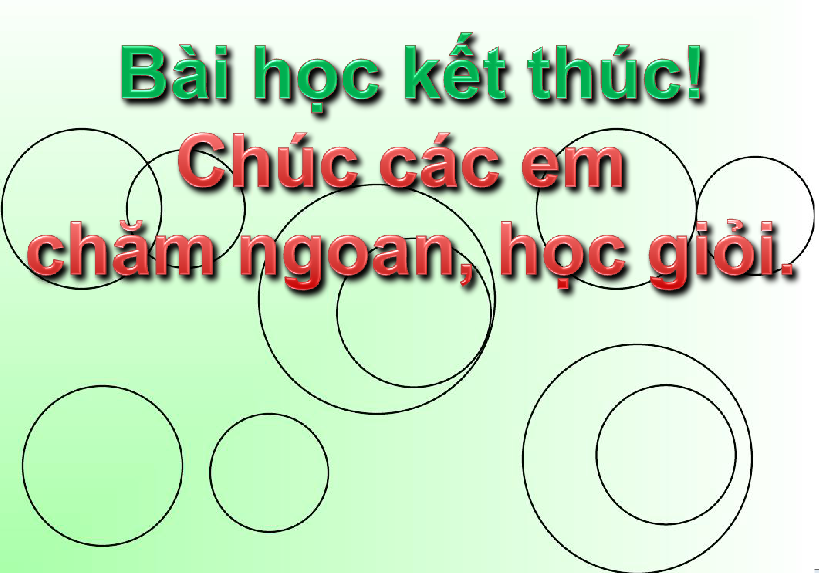